Fakulteta za matematiko in fiziko, Jadranska 21, 1111 Ljubljana
Metoda sestopanja
Drenik Ana
Sestopanje (Backtracking)
Iskanje rešitve po korakih 
	(vektor x = x1,x2,…,xn )
Xi ϵ Si , |Si| < ∞
Na k-tem koraku ne moremo več naprej; sestopimo (vrnemo se en korak nazaj); gledamo preostale možnosti
Eksplicitne, implicitne omejitve
Vse možne izbire vektorja x predstavimo z drevesom
Predstavitev z drevesom
Rdeč kvadrat – rešitev
Oranžne puščice - sestop
Splošni algoritem
Primer
Poišči tromestno število večje od 500, ki je deljivo z 9 in 84 in ima drugo števko liho.
Izris „vseh“ možnosti.
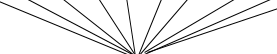 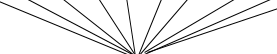 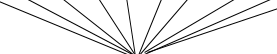 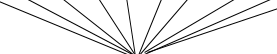 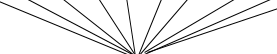 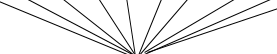 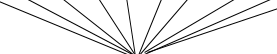 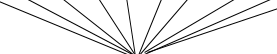 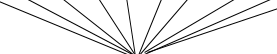 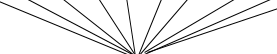 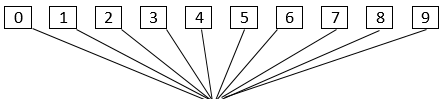 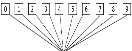 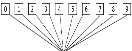 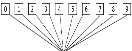 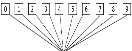 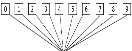 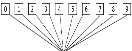 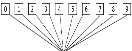 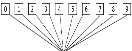 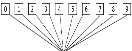 8
9
6
5
2
4
7
3
0
1
Poišči tromestno število večje od 500, ki je deljivo z 9 in 84 in ima drugo števko liho.
Dodane implicitne omejitve
6
2
8
4
0
1
5
7
1
8
5
3
0
3
2
2
6
0
7
3
4
4
1
8
6
3
1
9
5
7
1
3
5
7
9
1
3
5
7
3
5
9
9
7
1
1
5
9
3
7
8
6
7
5
9
Uporabnost metode
Počasna metoda (širši problem – obsežnejše drevo – počasnejša metoda)
Ko nobena druga metoda ni uporabna
Ne vemo katera bi bila primernejša
Enostavna za realizacijo
Brez poglobljenega znanja o problemu
Labirint
Labirint
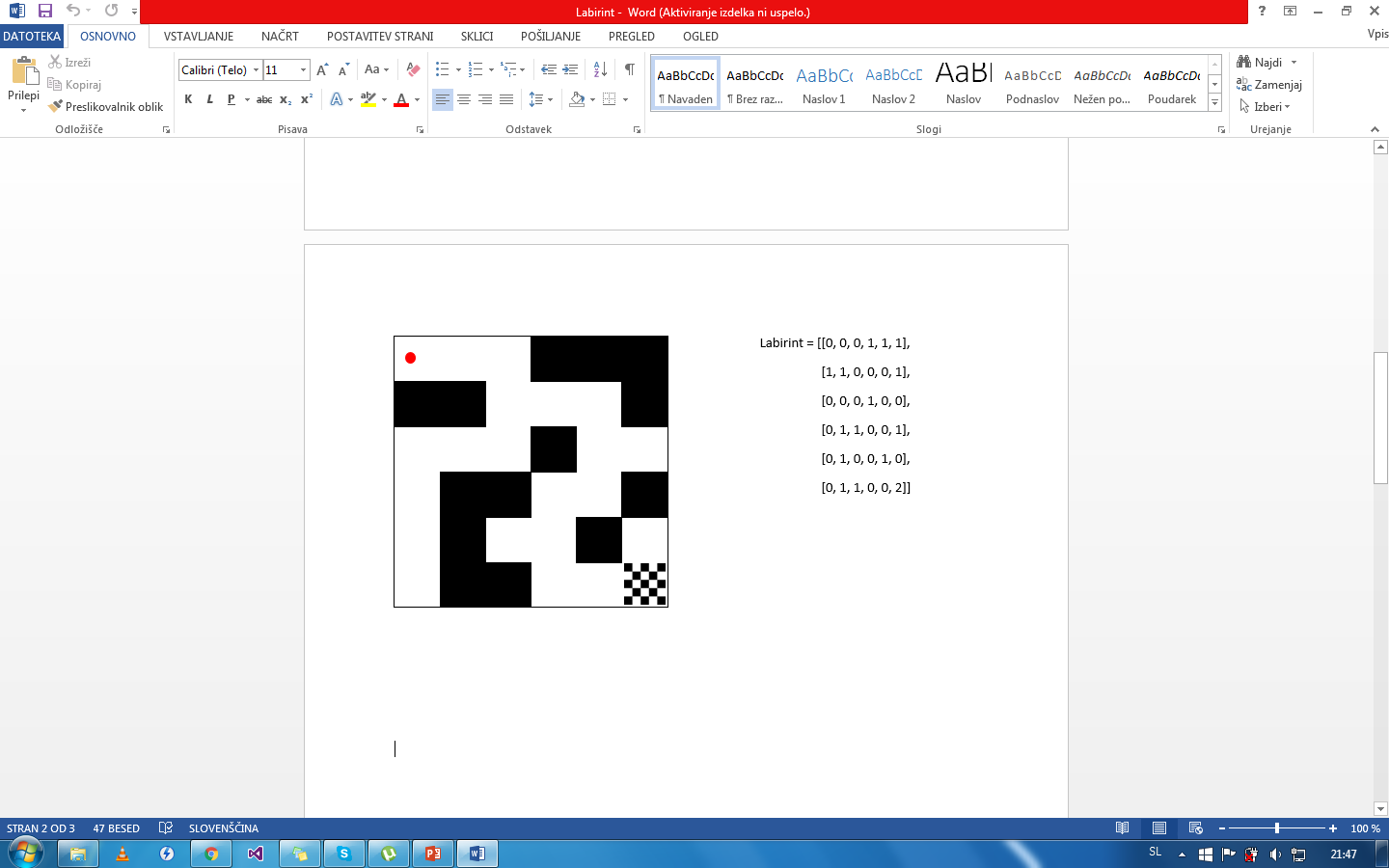 Labirint
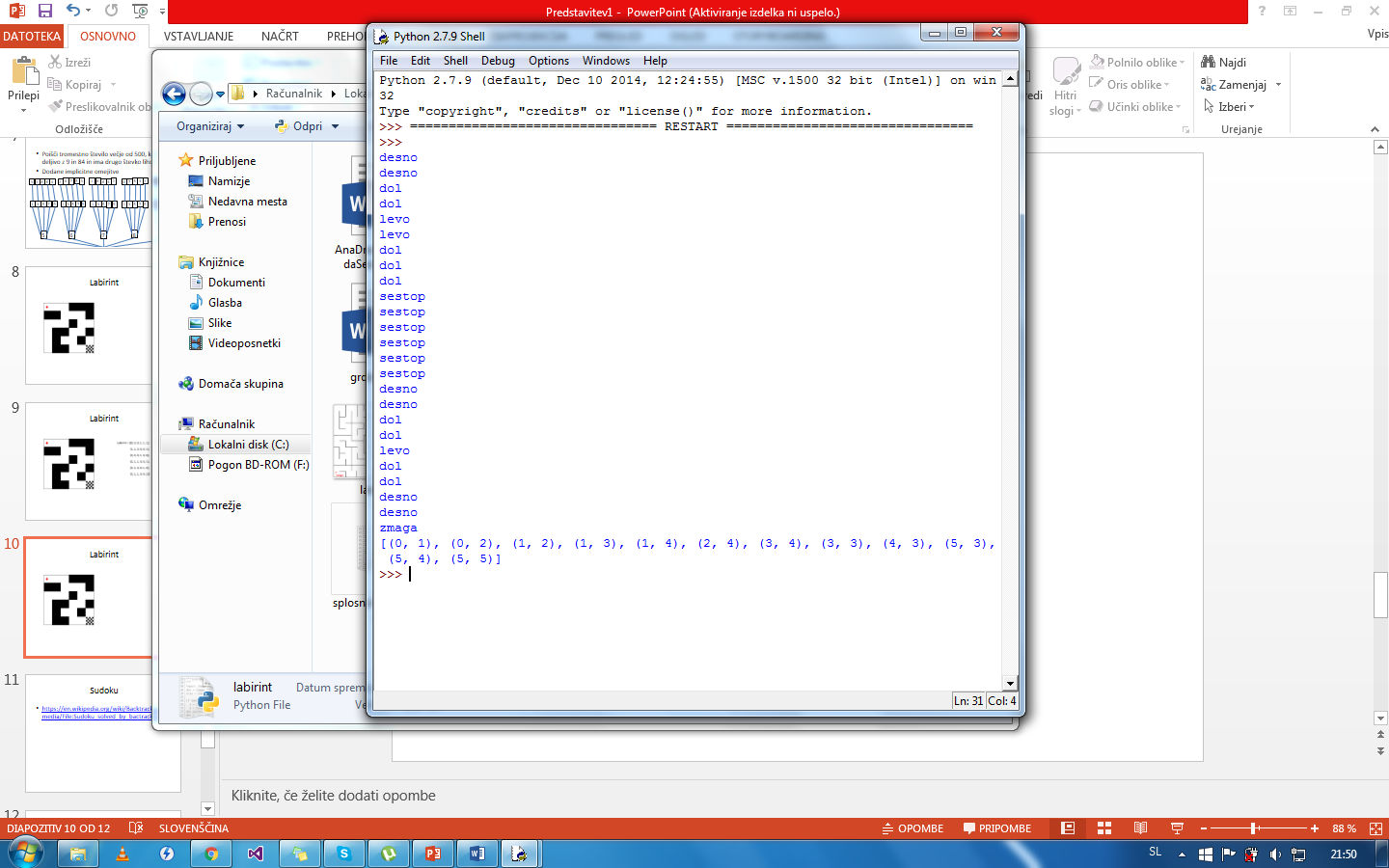 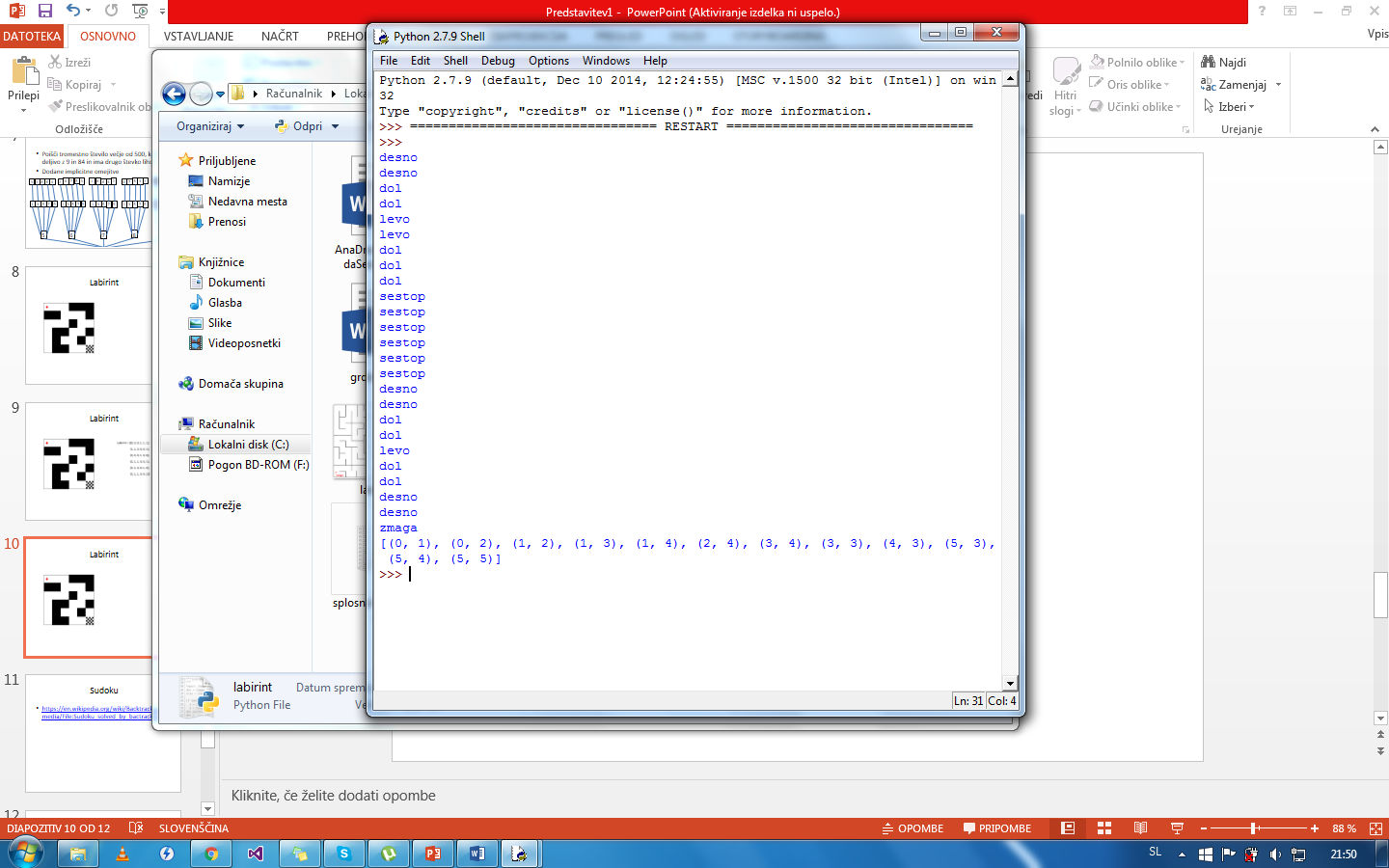 Sudoku
https://en.wikipedia.org/wiki/Backtracking#/media/File:Sudoku_solved_by_bactracking.gif
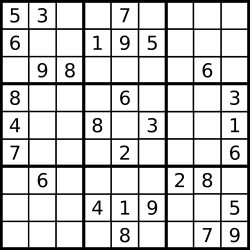 Hamiltonovi cikli
Graf G(V,P)
Začetek v vozlišču v1
Skozi vsako vozlišče natanko enkrat
Konča se v vozlišču v1
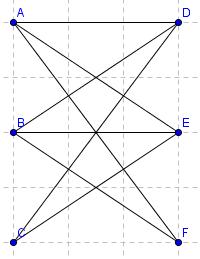 Barvanje grafov
Želeli bi pobarvati države na zemljevidu tako, da nobeni sosednji dve državi ne bi bili enake barve
V = {množica držav}; (i,j) ϵ E, kjer i in j predstavljata sosednji državi
Vsi načini barvanja z uporabo največ m barv